Analyse du sondage des parents d’élèves
Mars 2023
Données du sondage
Nombre de participants: 26 sur 173 personnes informées.
Période : Février-Mars 2023

5 thèmes abordés: 
Satisfaction globale
Restauration scolaire
Garderie et Centre de Loisirs
Questions / Souhaits d’activités
Pédibus

Objectifs du sondage:
Remonter les demandes des parents
Identifier les points de difficultés et les axes d’amélioration attendus par les parents
Proposer des dispositifs et évaluer l’intérêt possible
09/2022
Niveau de satisfaction globale
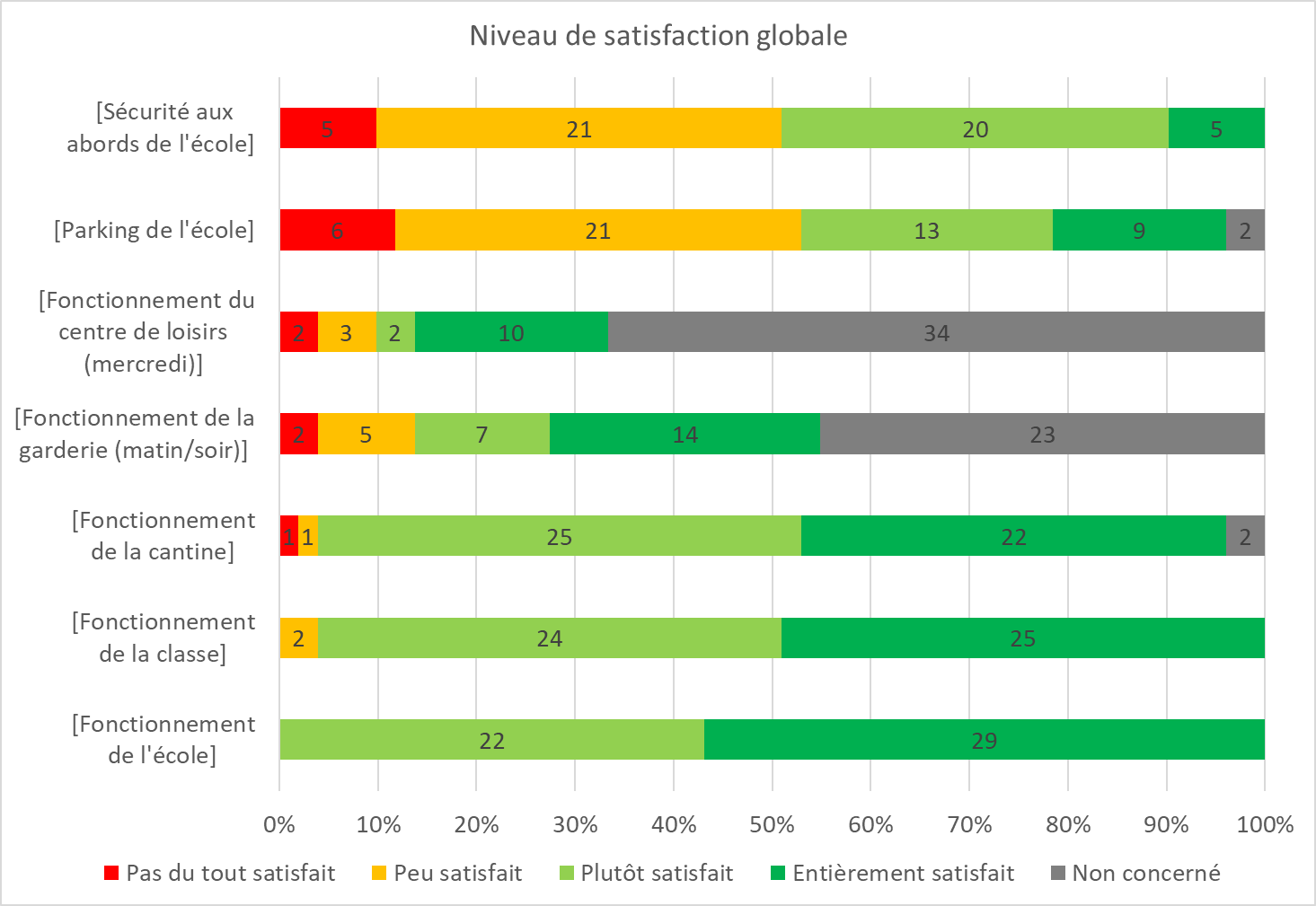 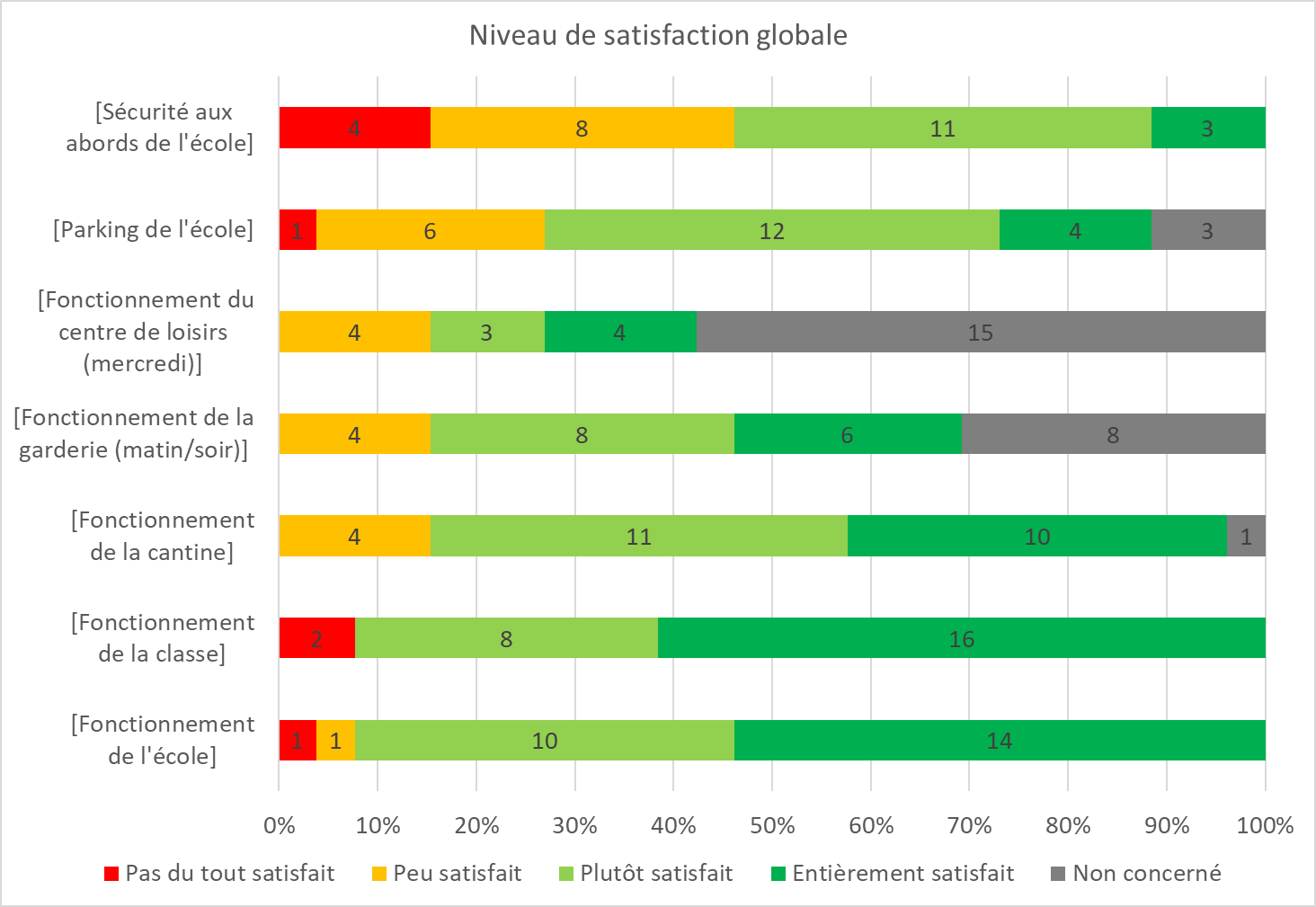 Très légère augmentation de l’insatisfaction concernant le fonctionnement de l’école et de la classe.


Les principales insatisfactions portent toujours sur le parking et la sécurité aux abords de l’école.


¼ des participants concernés sont insatisfaits de la garderie et du centre de  loisirs.
Restauration scolaire
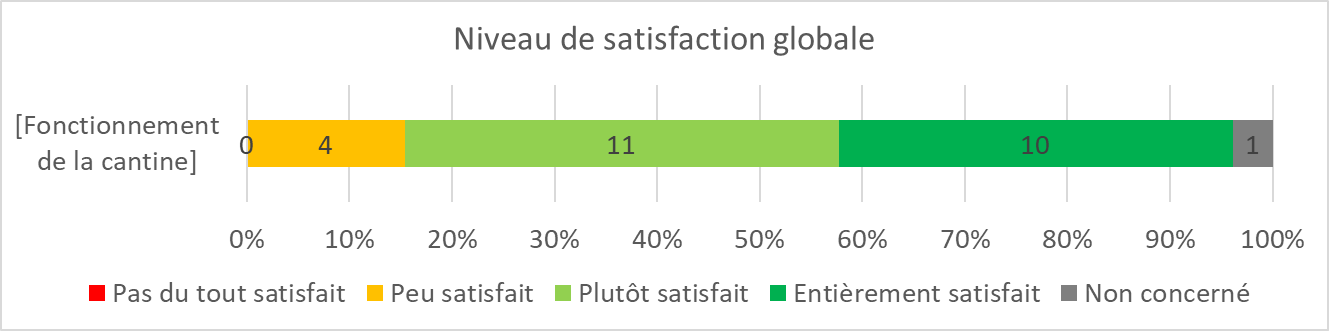 Seul 1 répondant sur 26 n’utilise pas la cantine
Globalement, les parents sont satisfaits.

Les points d’insatisfaction sont, dans l’ordre d’importance : 
Le prix
Les animations proposées
La qualité et la diversité des produits
Les proportions
Le gout et l’appréciation des enfants

La hausse de l’insatisfaction est principalement liée à l’augmentation des prix en début d’année à cause de l’inflation, ces hausses n’étant ni accompagnées d’une flexibilité sur les réservations, ni d’une amélioration des services ou des produits.
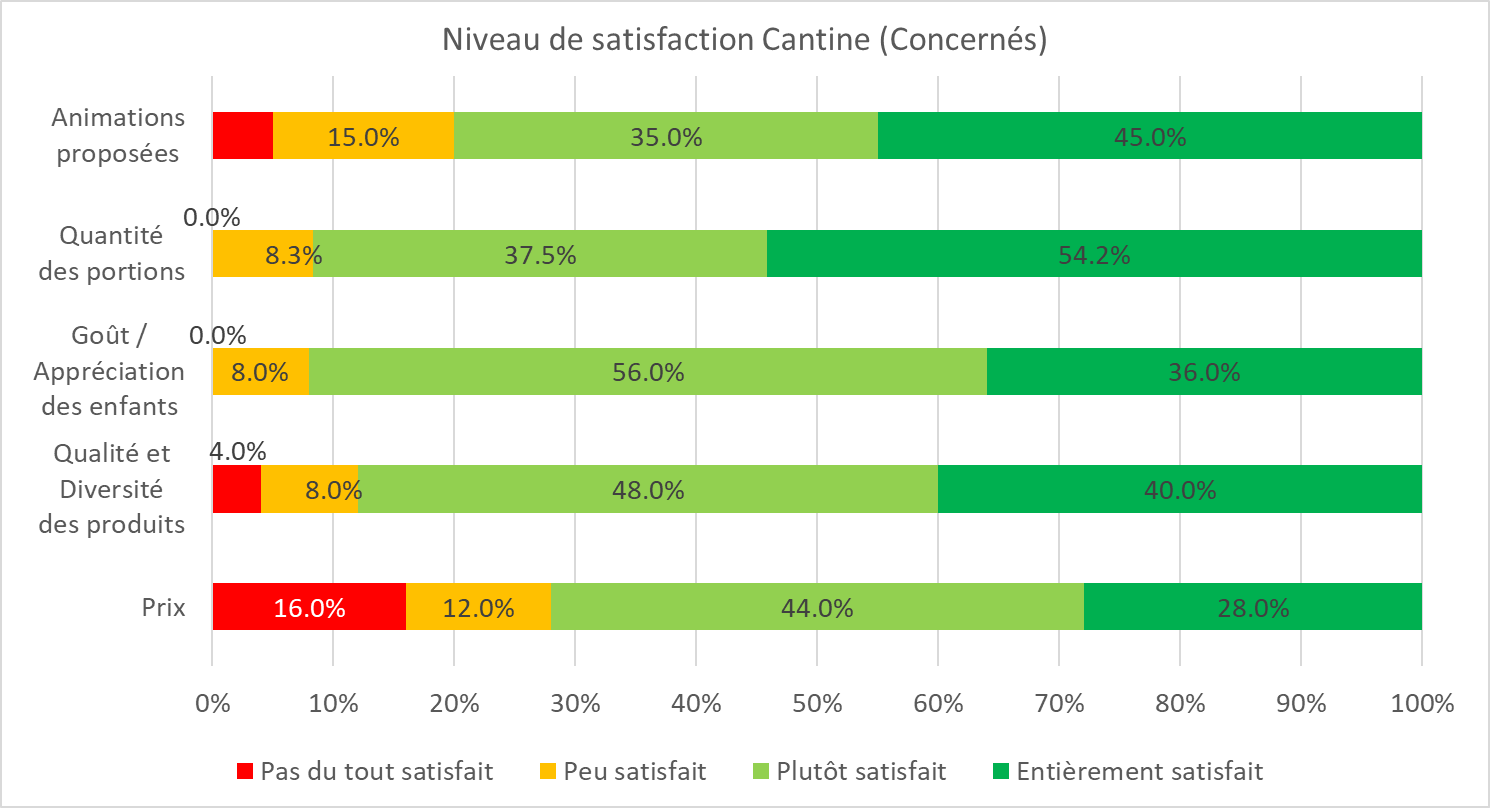 Garderie / Centre de loisirsUtilisation des systèmes de garderie
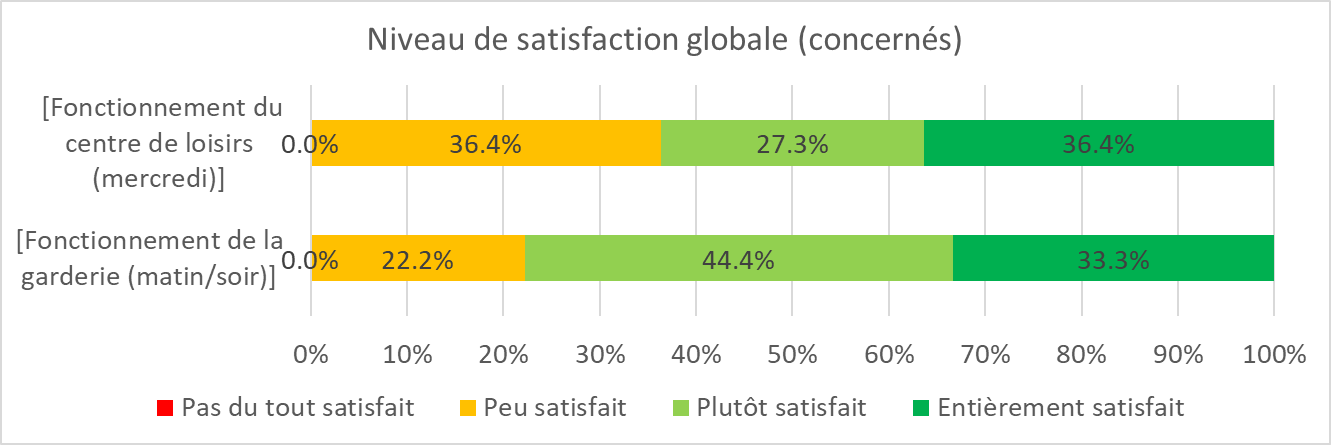 30% des répondants n’utilisent aucun système de garderie proposés par la commune des Alluets Le Roi. 
Près de 60% des répondants n’utilisent pas le centre de loisirs

Plus de 70% des utilisateurs de la garderie sont globalement satisfaits.

Le niveau de satisfaction est globalement le même qu’au trimestre dernier : entre 20% et 40% sont peu satisfaits
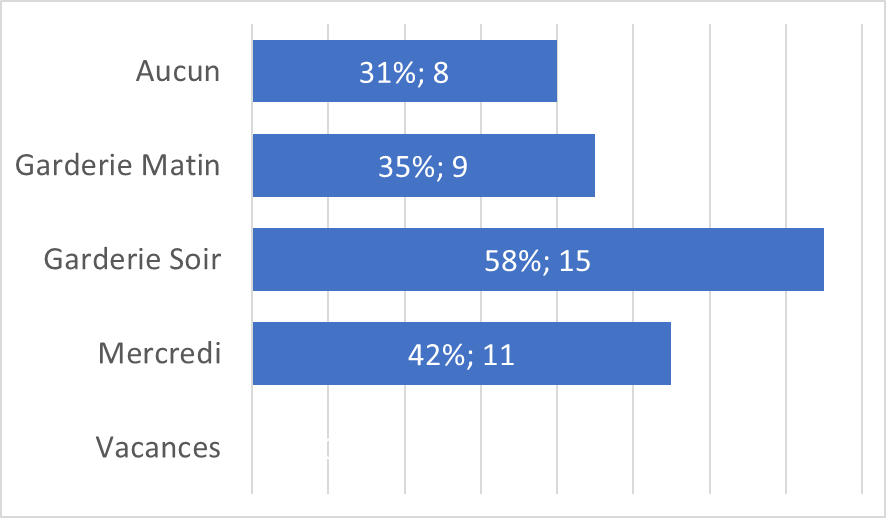 Garderie / Centre de loisirsNiveau de satisfaction par thème
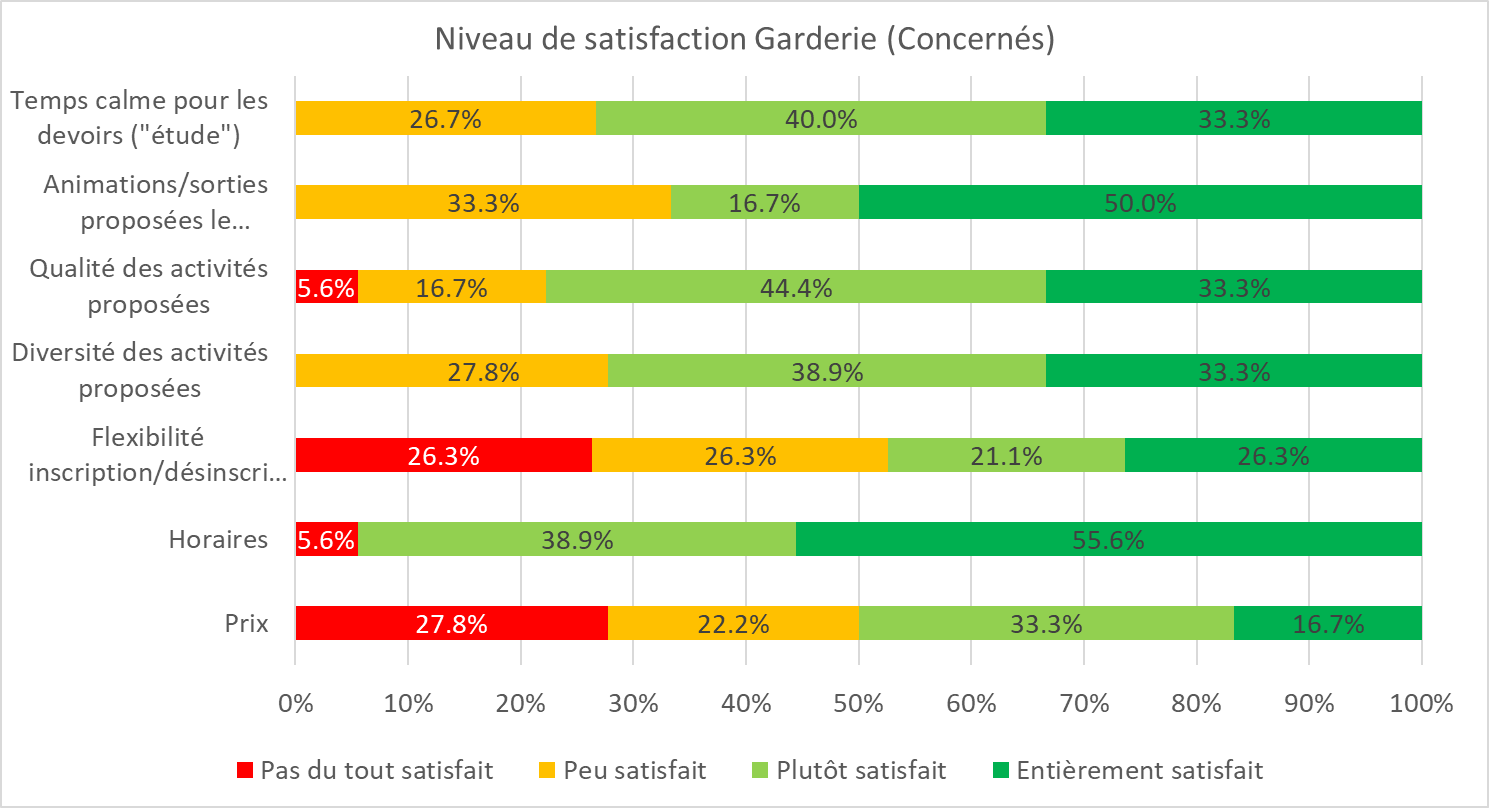 Les principaux points d’insatisfaction sont dans l’ordre:
La flexibilité des réservations (53%)
Le prix (50%)
Animations (33%) / diversité des activités
Temps calme pour les devoirs (27%)

Le prix de la garderie et la flexibilité des inscriptions/désinscriptions sont régulièrement discutés avec la mairie. Aucune amélioration n’a pu être identifiée sur ces points.
Afin d’enrichir les activités proposées, nous avons recenser vos idées et souhaits d’activité.
Garderie / Centre de loisirsProposition d’activités
Autres remarques des parents:
Proposer plus d'activités à la garderie
Avoir un projet et un lien dans les activités proposées
Avoir un programme et un calendrier avec des thèmes / sorties / intervenants
Proposer un centre de loisirs aux vacances scolaires,
Pédibus
Entre 10 et 20 familles pourraient être intéressées par le pédibus.
Par contre, seules 4 familles sont disponibles pour gérer les circuits.

Le pédibus est un collaboration entre parents, deux parents doivent à tour de rôle accompagner le groupe d’enfants. Plus il y a d’accompagnateurs volontaires, plus la présence de chacun d’eux peut être alternée.

Il apparait nécessaire de mieux expliquer ce mode de transport, afin que les parents comprennent le rôle qu’ils auraient à jouer, les engagements parents/enfants, et les bénéfices.
Pour cela, une conférence sur le sujet doit être organisée.
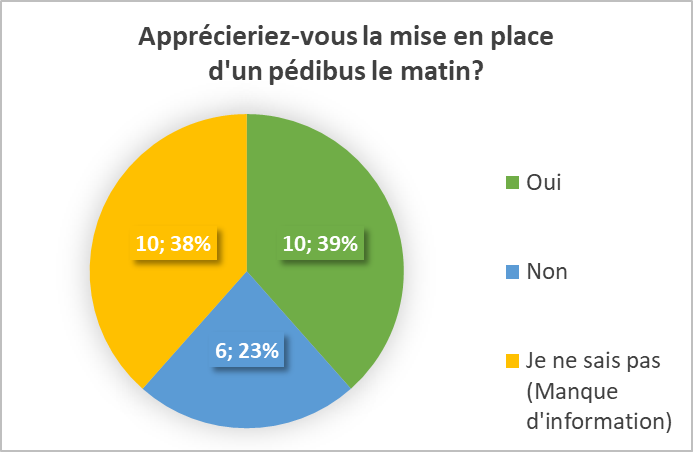 Questions / Réponses Conseil d’école 17/03/2023